Из опыта работы учителя немецкого языка
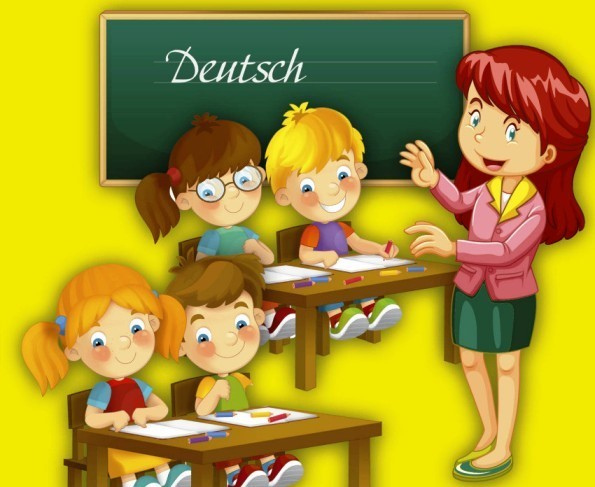 Тема: «Игры на уроках иностранного языка как средство повышения мотивации»


 МКОУ «Солоновская СОШ»
Фрай Екатерина Геннадьевна
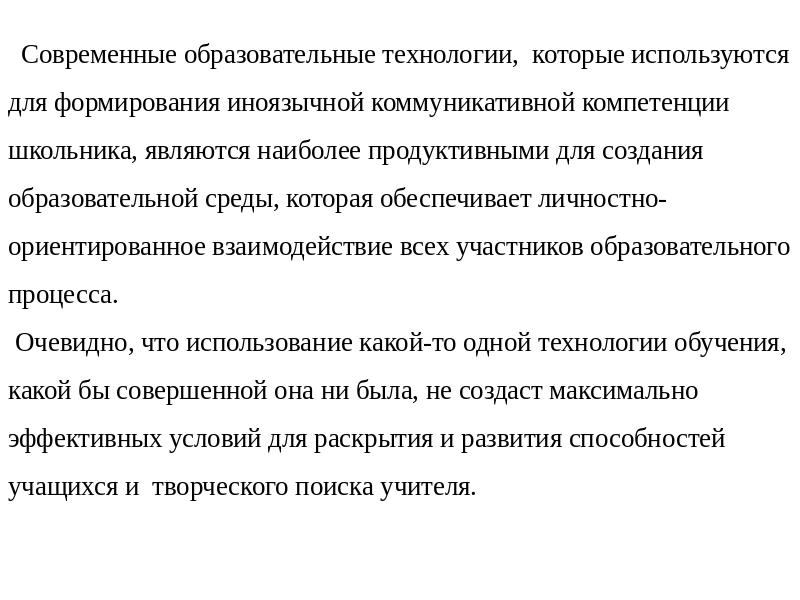 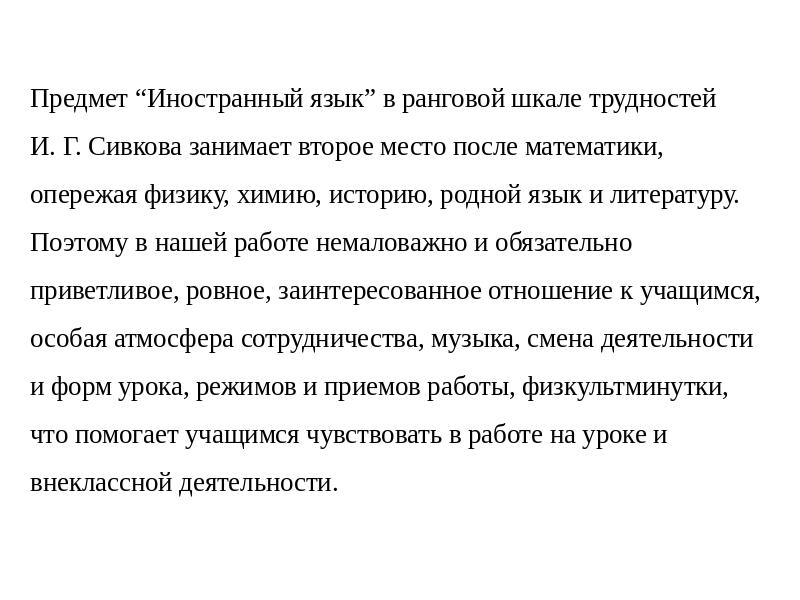 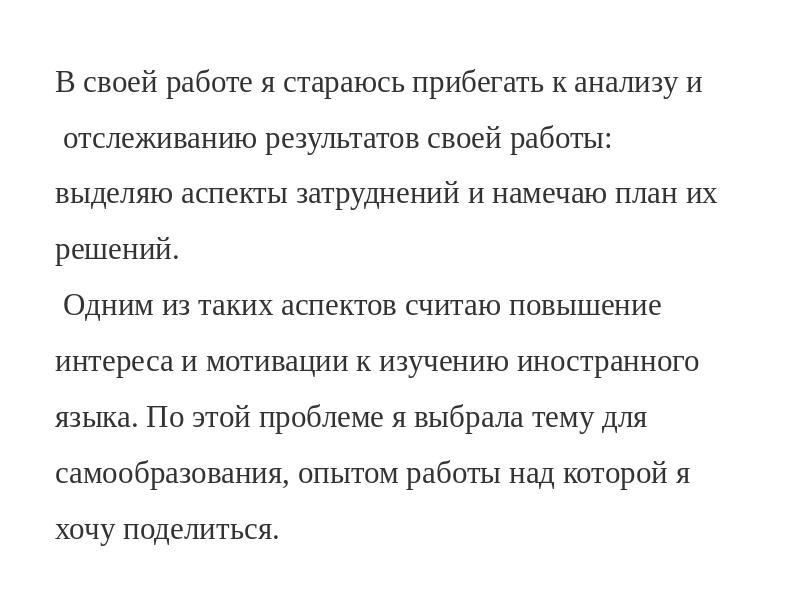 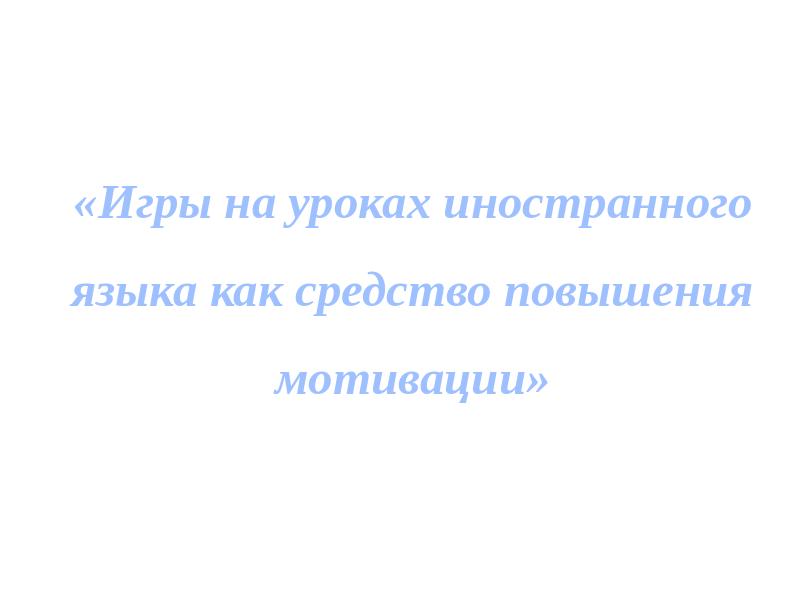 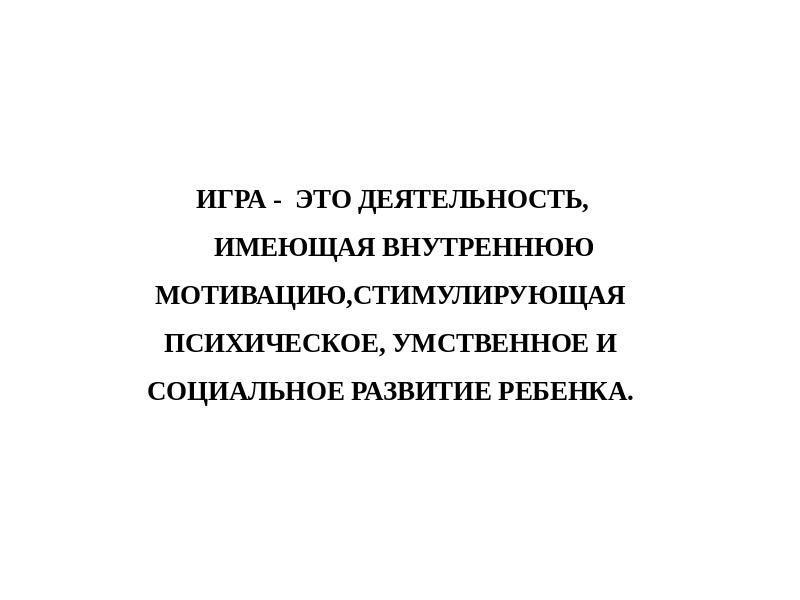 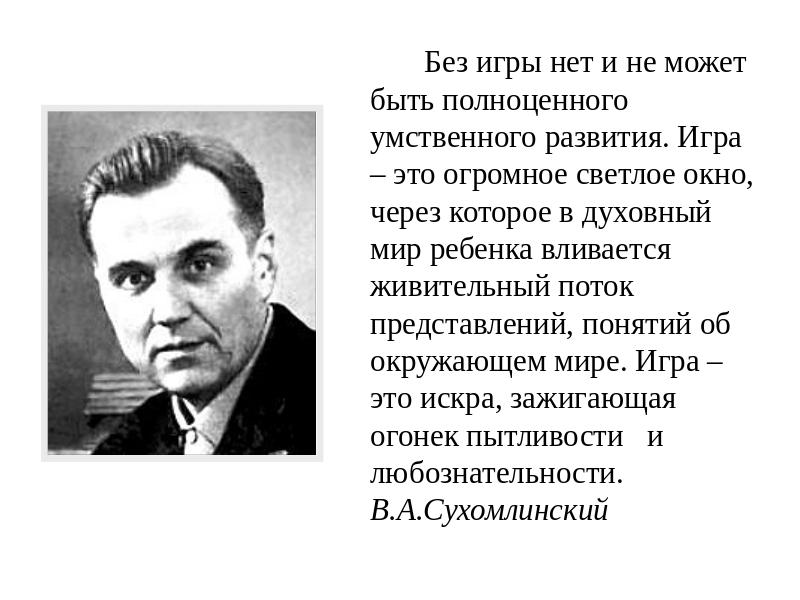 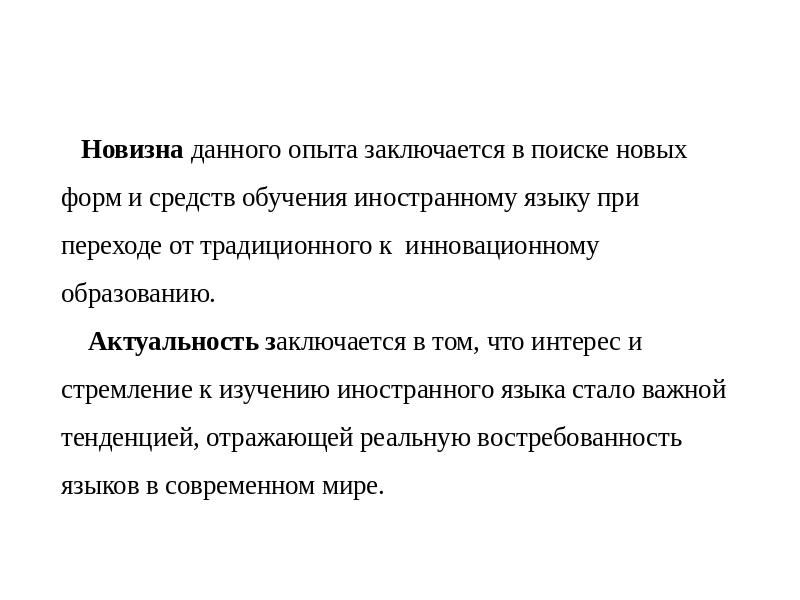 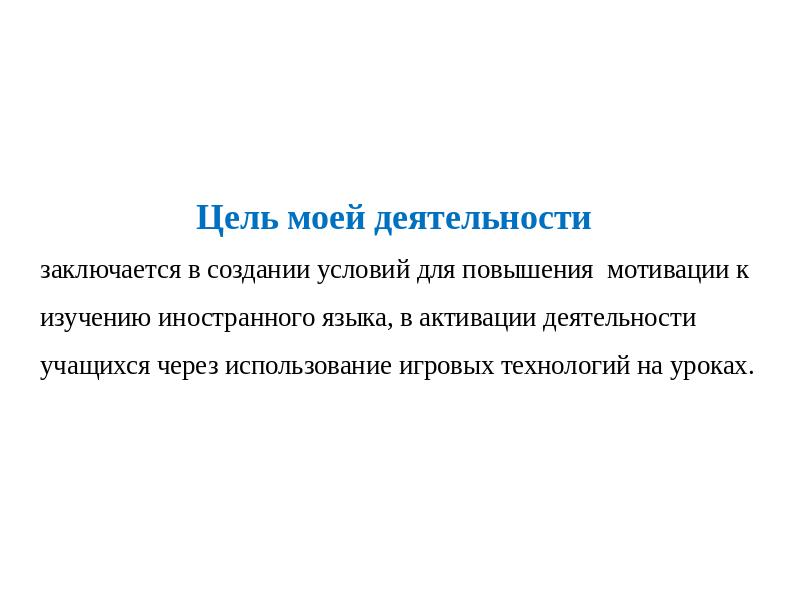 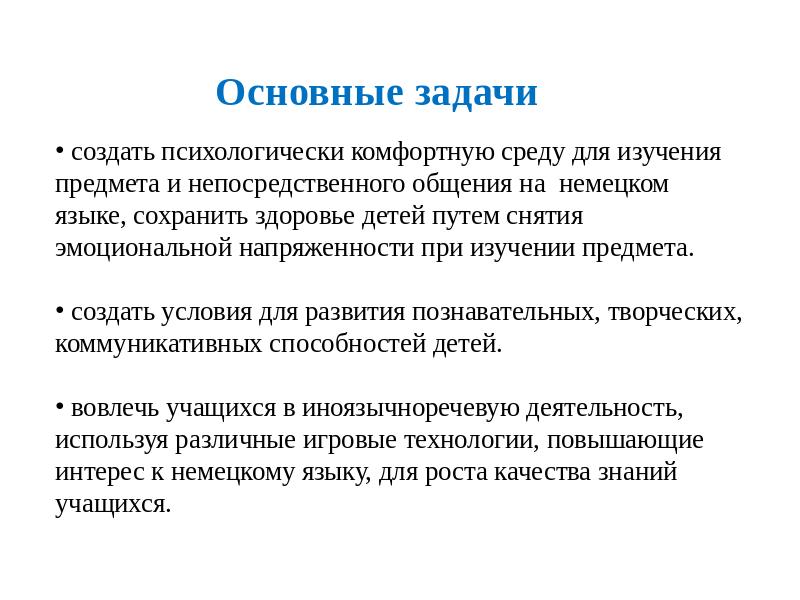 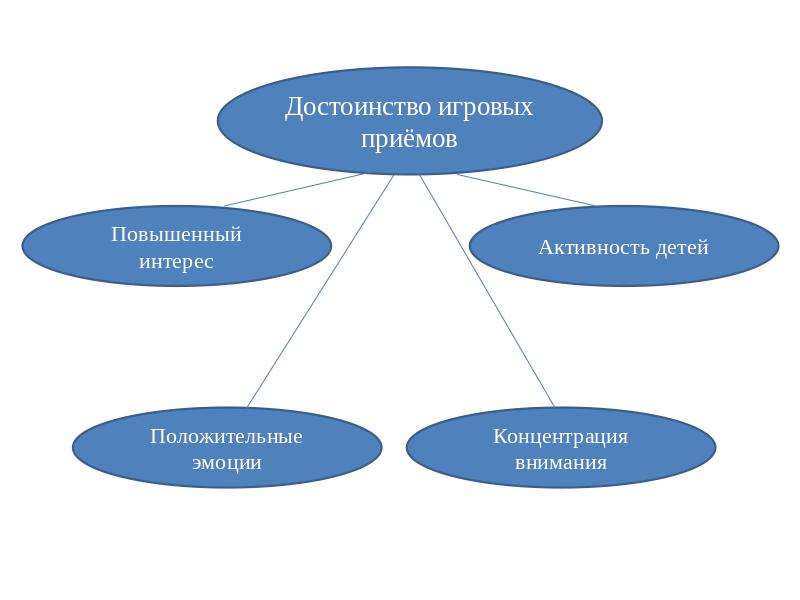 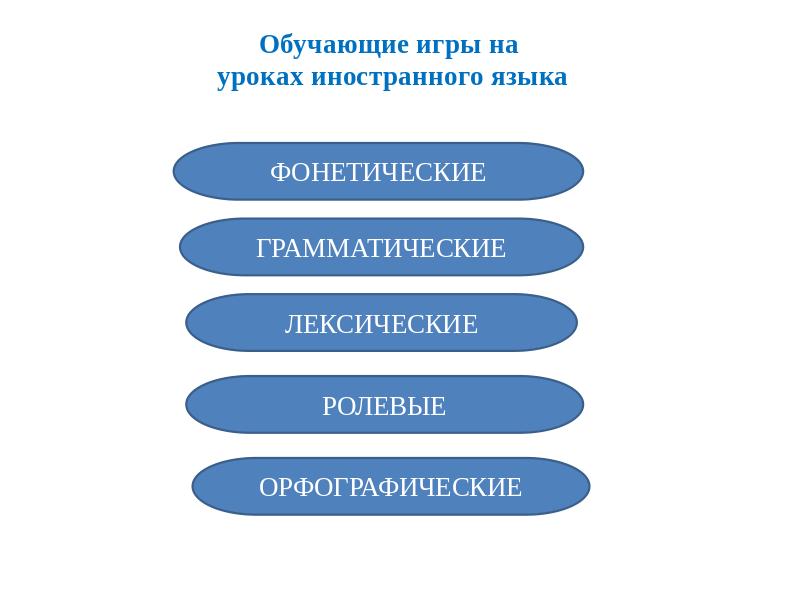 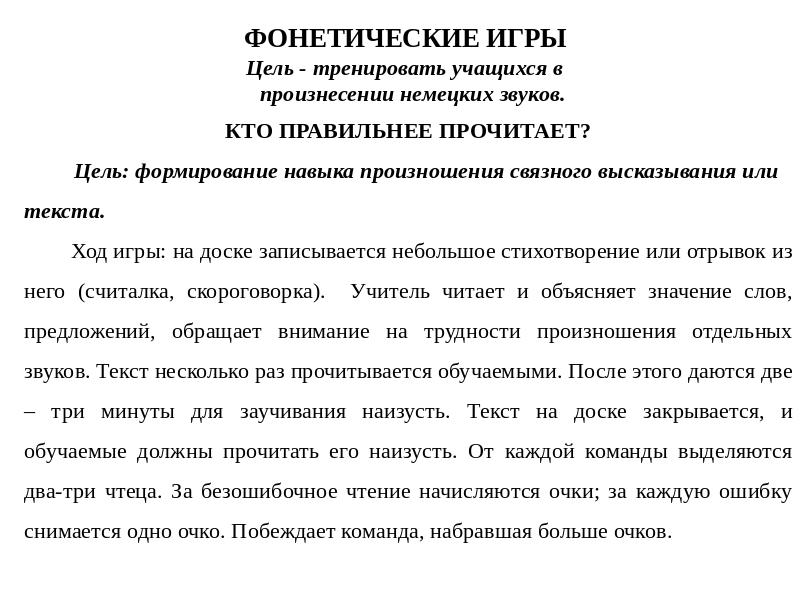 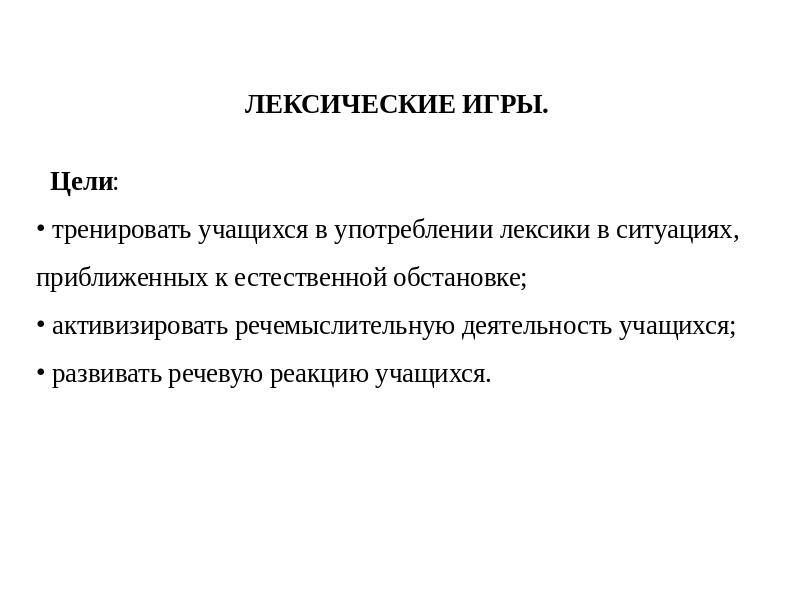 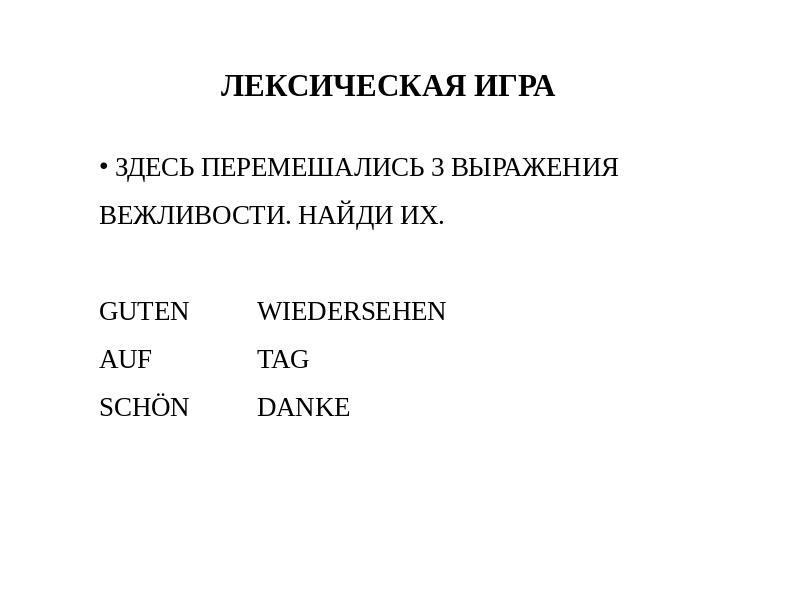 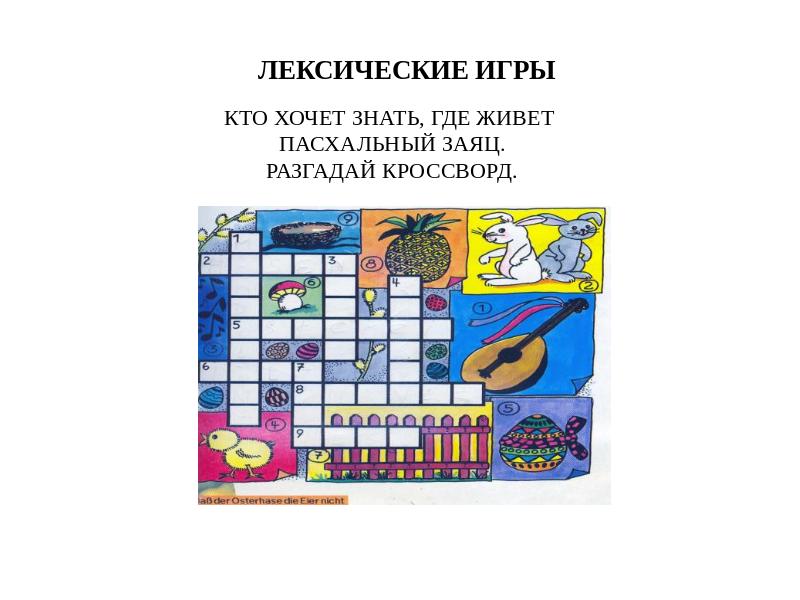 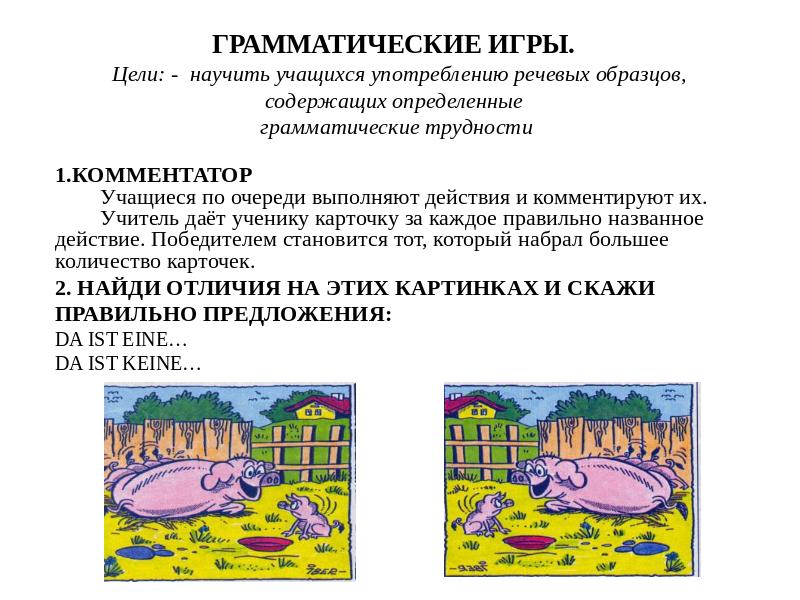 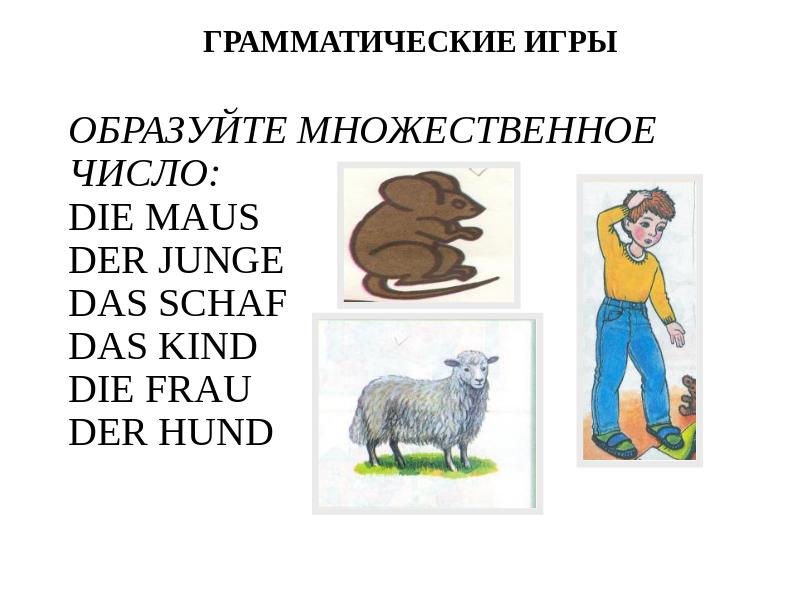 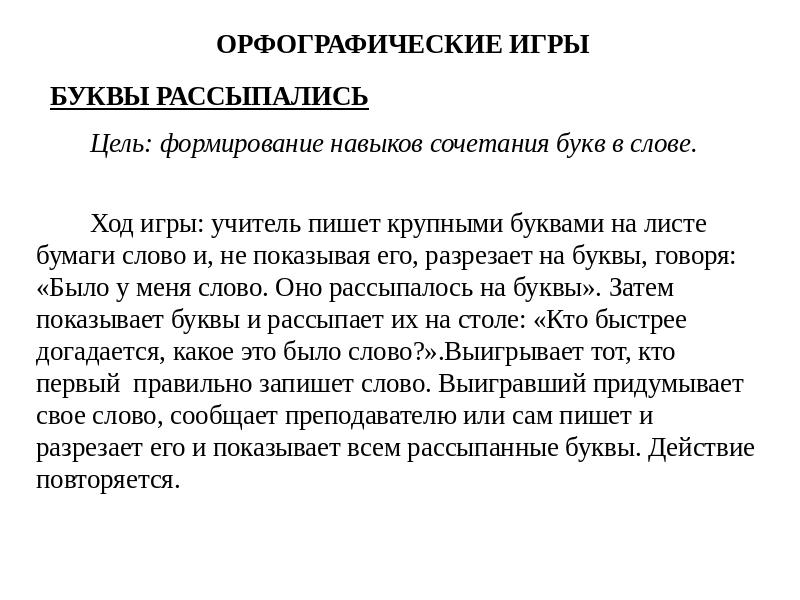 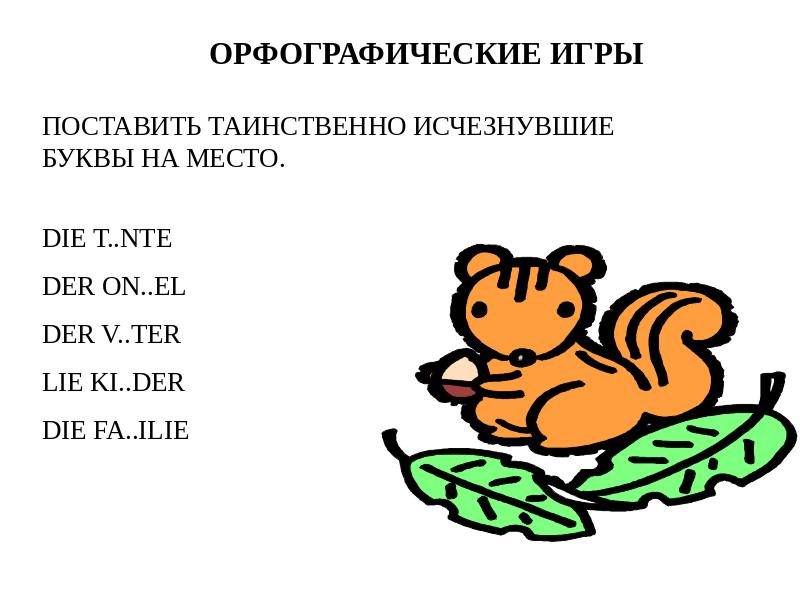 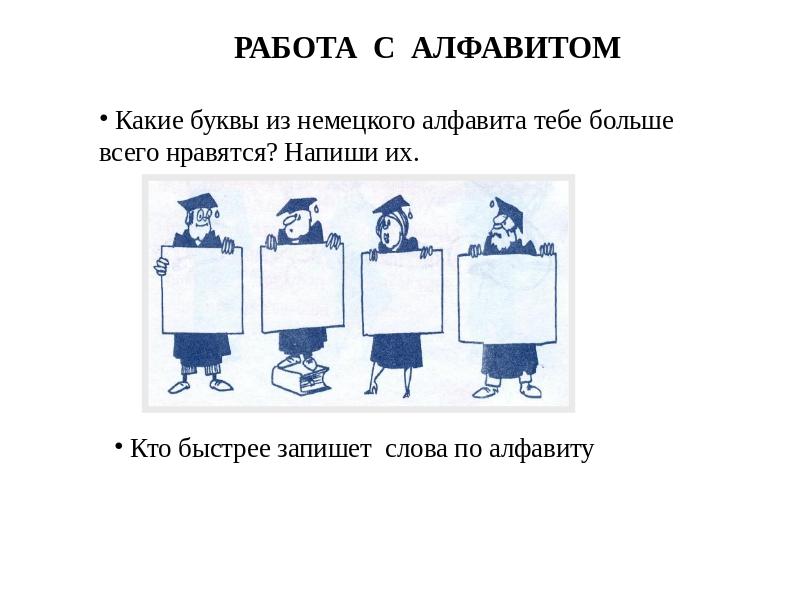 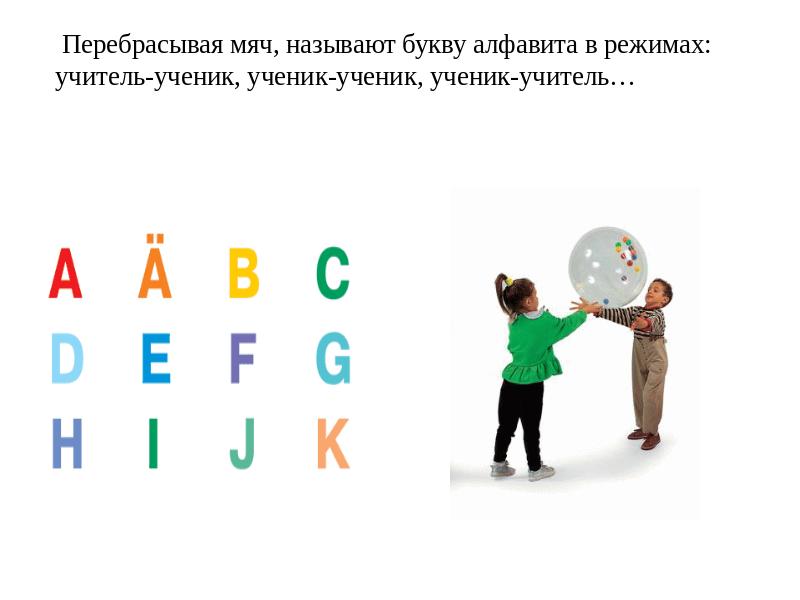 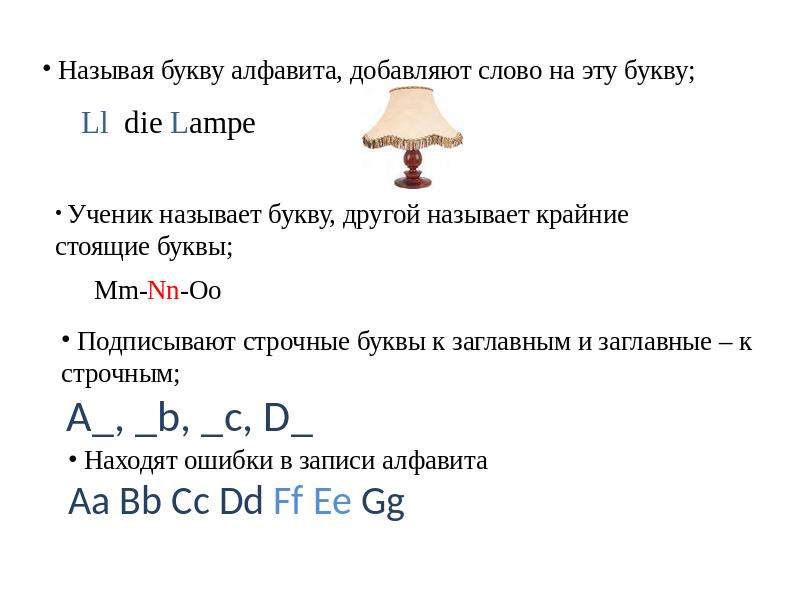 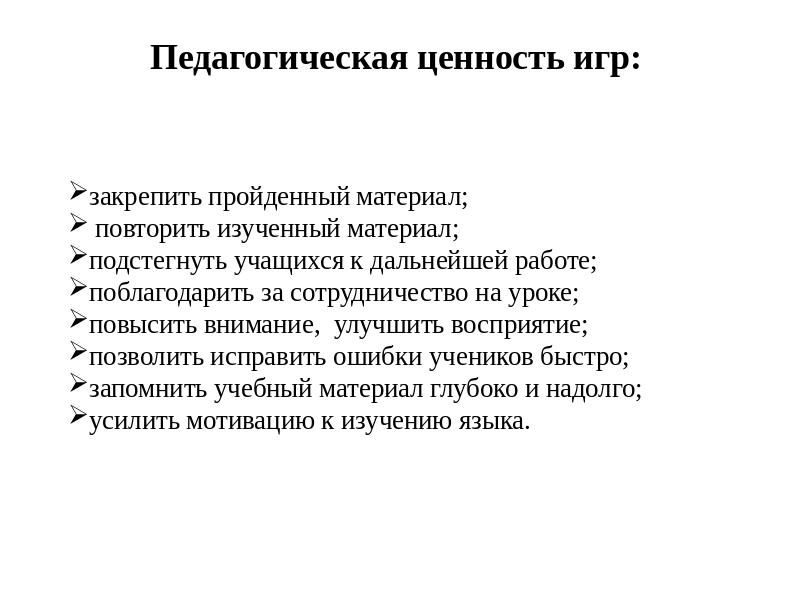 Спасибо за внимание!
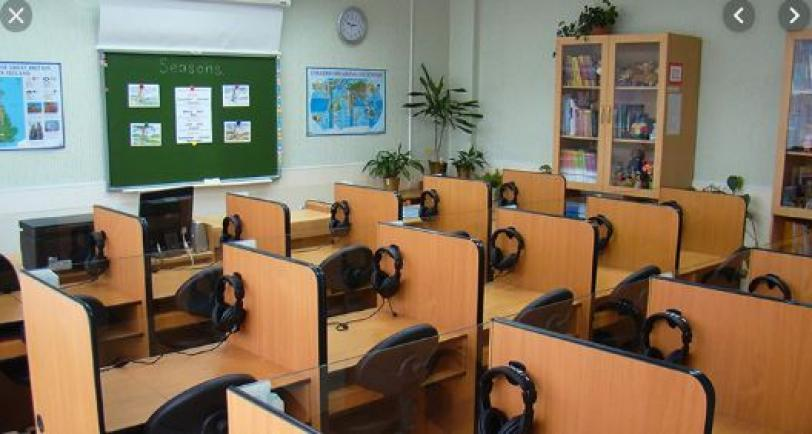